Envelope tracking as a tool for low emittance ring design
M. Aiba and M. Ehrlichman
2nd LERD workshop
01.12.2016, Lund, Sweden
Introduction
Computations for low emittance ring design (LERD)
Linear optical functions (Beta and Dispersion)
Basis of LERD – Quads and Bends configuration
Radiation integrals
→ Emittance, Damping time, etc. 
Particle tracking
→ Nonlinear opt. – Dynamic aperture, life time, etc.
Envelope (or sigma matrix) tracking
→ Emittance, Damping time, IBS, etc. for any coupled lattice
Implemented in SAD code from KEK
Not everybody is using this “tool”
Sigma matrix
Sigma matrix represents the beam:
   - Beam sizes (squared) = Diagonal elements
   - Emittances = Eigen values
   - Coupling terms = Off-diagonal elements
Envelope tracking (1)
Transport sigma matrix element by element



Synchrotron radiation is included as Damping and Diffusion matrices
Reference: K. Ohmi, K. Hirata, and K. Oide, “From the beam-envelope to synchrotron-radiation integrals”, Phys. Rev. E 49-1, p.751 (1994)
IBS can be included in the same manner
Reference: K. Kubo, K. Oide, “Intrabeam Scattering in Electron Storage Rings”, PRST-AB 4, 124401 (2001)
Generalization of the method in J.D. Bjorken, S.K. Mtingwa, “Intrabeam Scattering”, Part. Acc. Vol. 13, pp. 115-143 (1983)
Envelope tracking (2)
SR and IBS effects are computed at each element
IBS diffusion
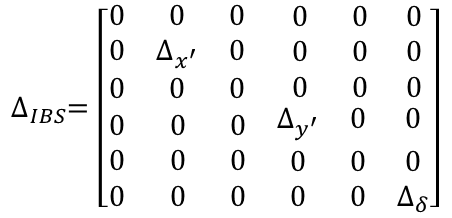 1) At all elements
IBS:
2-a) If the element is dipoles
Damping matrix 
(on-energy beam)
Diffusion matrix
Damping:
Transport & Diffusion:
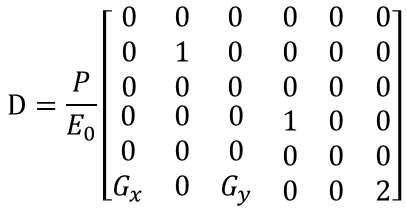 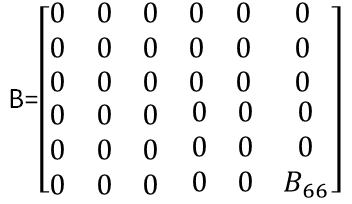 2-b) If the element is not dipoles
Transport:
3) Continue tracking  until an equilibrium is reached
5
Rad. Int. vs Envelope tracking
Comparison for SLS2 lattice
Note:
    - Need to slice dipole to 1~2 cm length for good agreement 
      for Envelope tracking.
    - Required slice length depends on optical function.
Emittances with full coupling
Envelope tracking can handle any coupled lattice
Equilibrium emittances of Mobius rings (no IBS) are computed:
* M. Borland, Private communication (2015)
IBS simulation (1)
“Standard” simulation procedure
Compute IBS growth rate for one turn 
IBS (diffusion) increases the momentum spread (<x’2>, <y’2>, <d2>)
Add synchrotron radiation damping at the end of turn
For the transverse planes:
	e=e0+deIBS+deSR
    deSR is computed for the equilibrium emittances and damping  
    times
     Transverse equilibrium emittances are set “artificially”
     to mimic a coupled lattice 
For the longitudinal plane:
	 d=d0+ddIBS+ddSR
      and the bunch is “forcibly” fit to the RF bucket
Continue the tracking until deIBS+deSR~0 and ddIBS+ddSR ~0
Faster simulation: e=e0+N(deIBS+deSR) (N~10-1000)
𝛿
s
IBS simulation (2)
Result for:
Zero current bunch length ~ 3mm
Zero current vertical emittance = 5 pm  (Artificially set!)
Standard → Env. tracking:
Horizontal emittances ↑
Vertical emittances →
Longitudinal emittance ↓
IBS simulation (3)
Simulation for full-coupled lattice
Short bunch length and increased bunch current to enhance IBS
Weak point of Standard simulation 
(artificial introduction of coupling)
is more evident for full-coupled lattice
Summary
Envelope tracking 
a good complement tool for LEDR
can handle any coupled lattice
including synchrotron radiation and IBS